Chapter-7

PORTFOLIO SELECTION, MANAGEMENT AND EVALUATION

 Portfolio Management 


Dr.Krishna Gadasandula
Welcome to all  2nd Year MBA. Students

Dr. Krishna GadasandulaM.B.A., M.Com. M.Phil. and Ph.D.          With more than ten years of experience in Accounting and Finance Teaching, Research, Training & Education Management. Mail: krishnagadasandula@gmail.com,               # +91 9866349726-, 0904565415(Local Phone No.)
   Hyderabad.India.
Portfolio:

Meaning : Refers to a collection of investment tools such as stocks, mutual funds bonds, cash etc. depending on the investor's income, budget and convenient time frame.
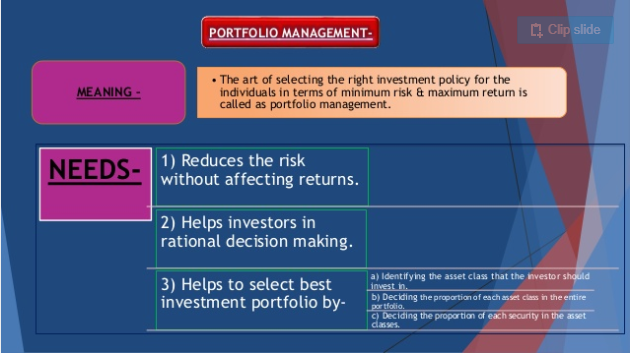 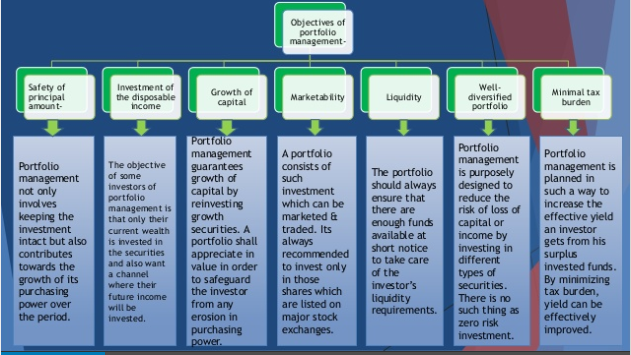 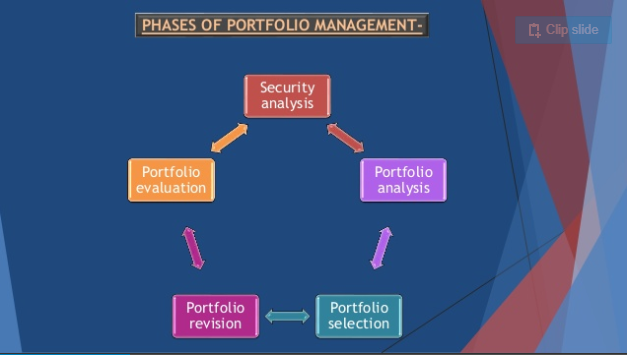 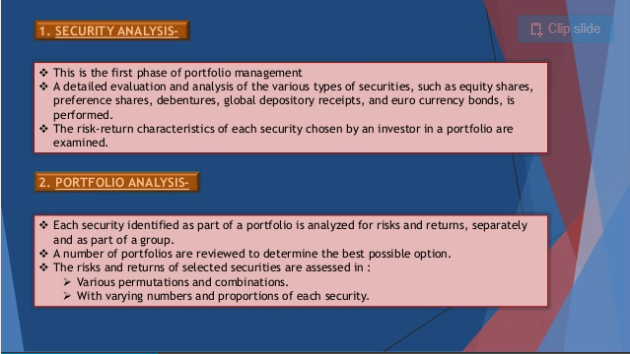 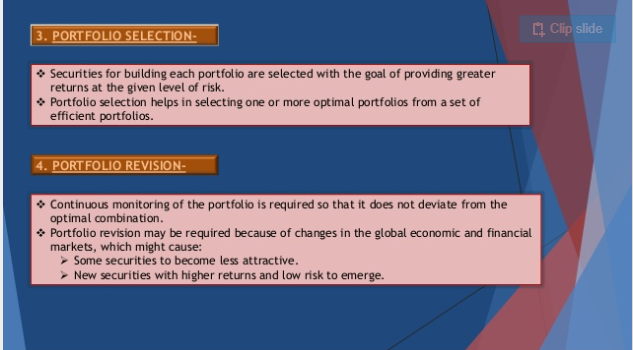 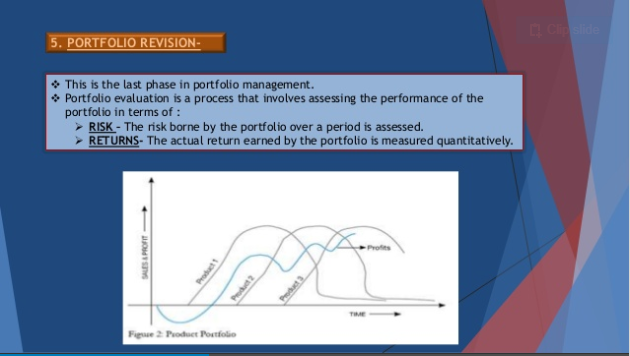 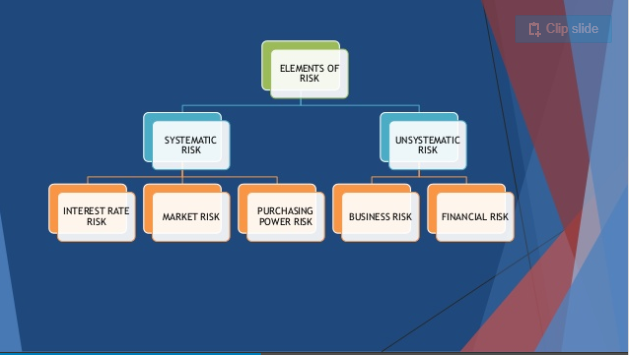 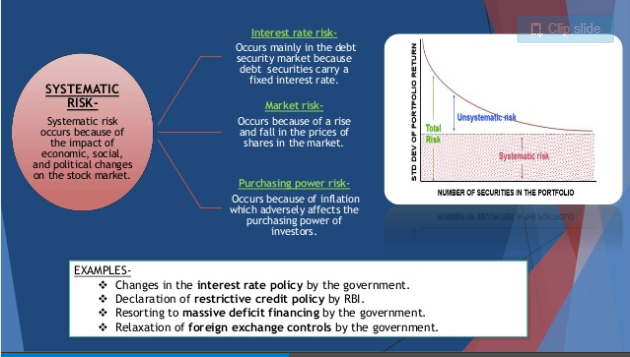 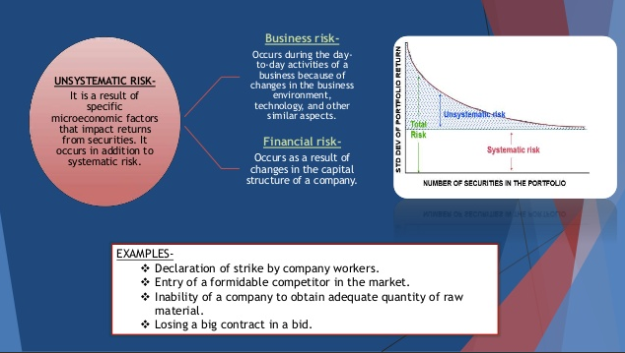 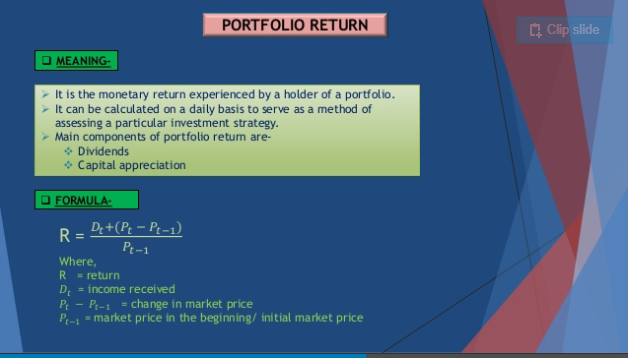 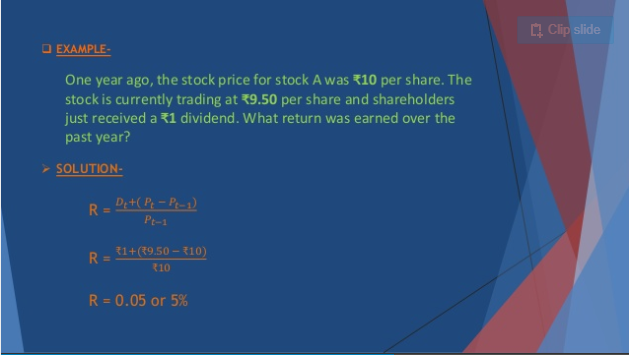 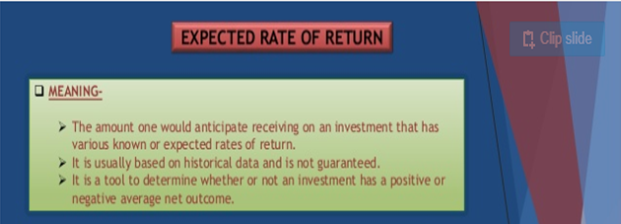 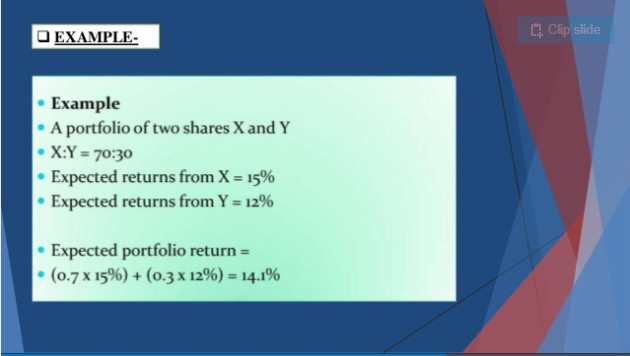 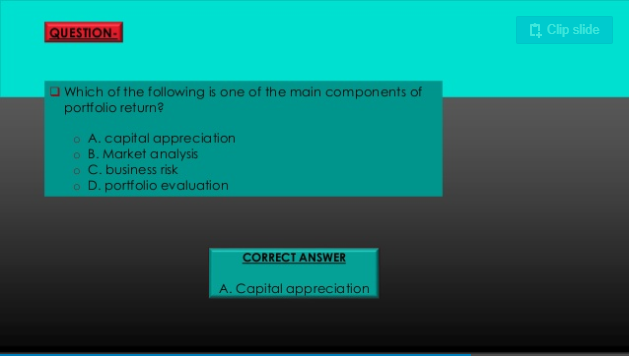 Thank you .